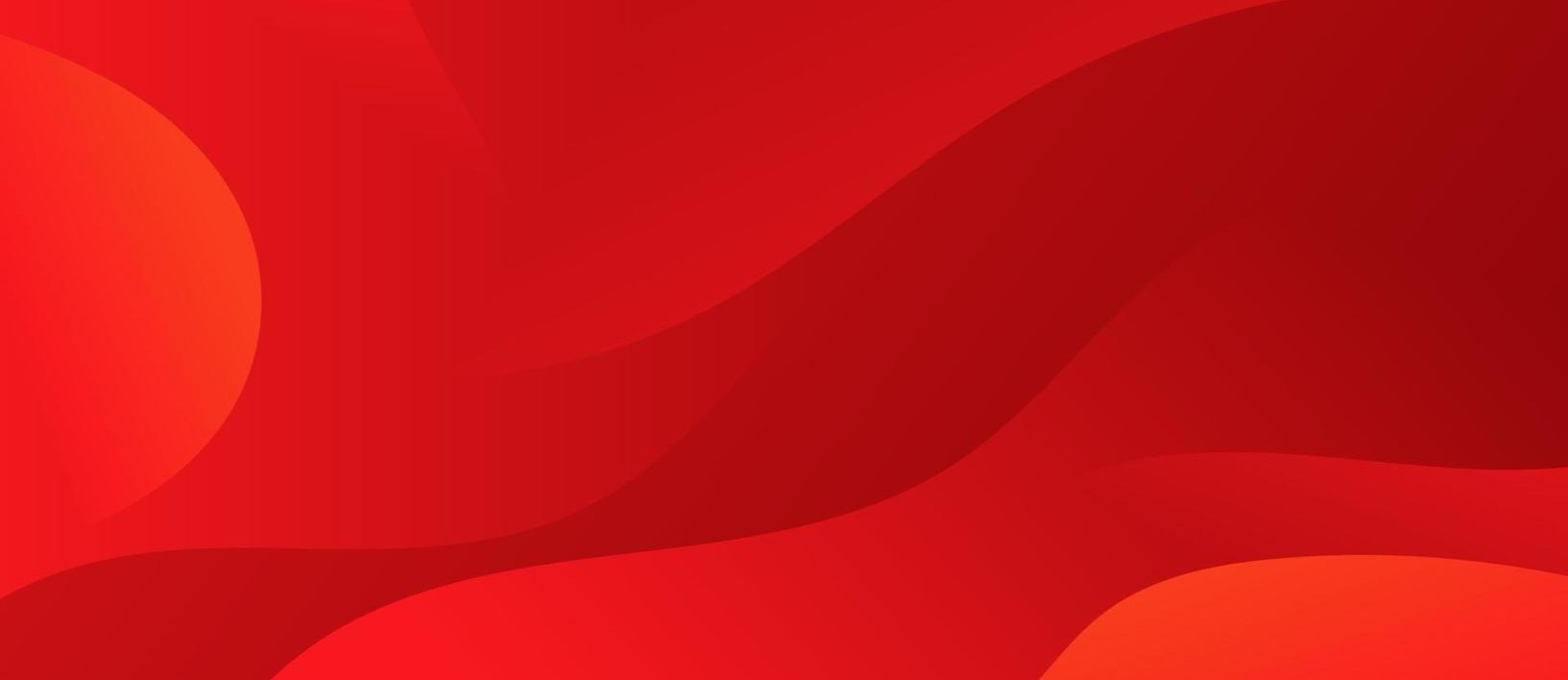 RED
Exploring its Cultural, Symbolic, and Emotional Significance
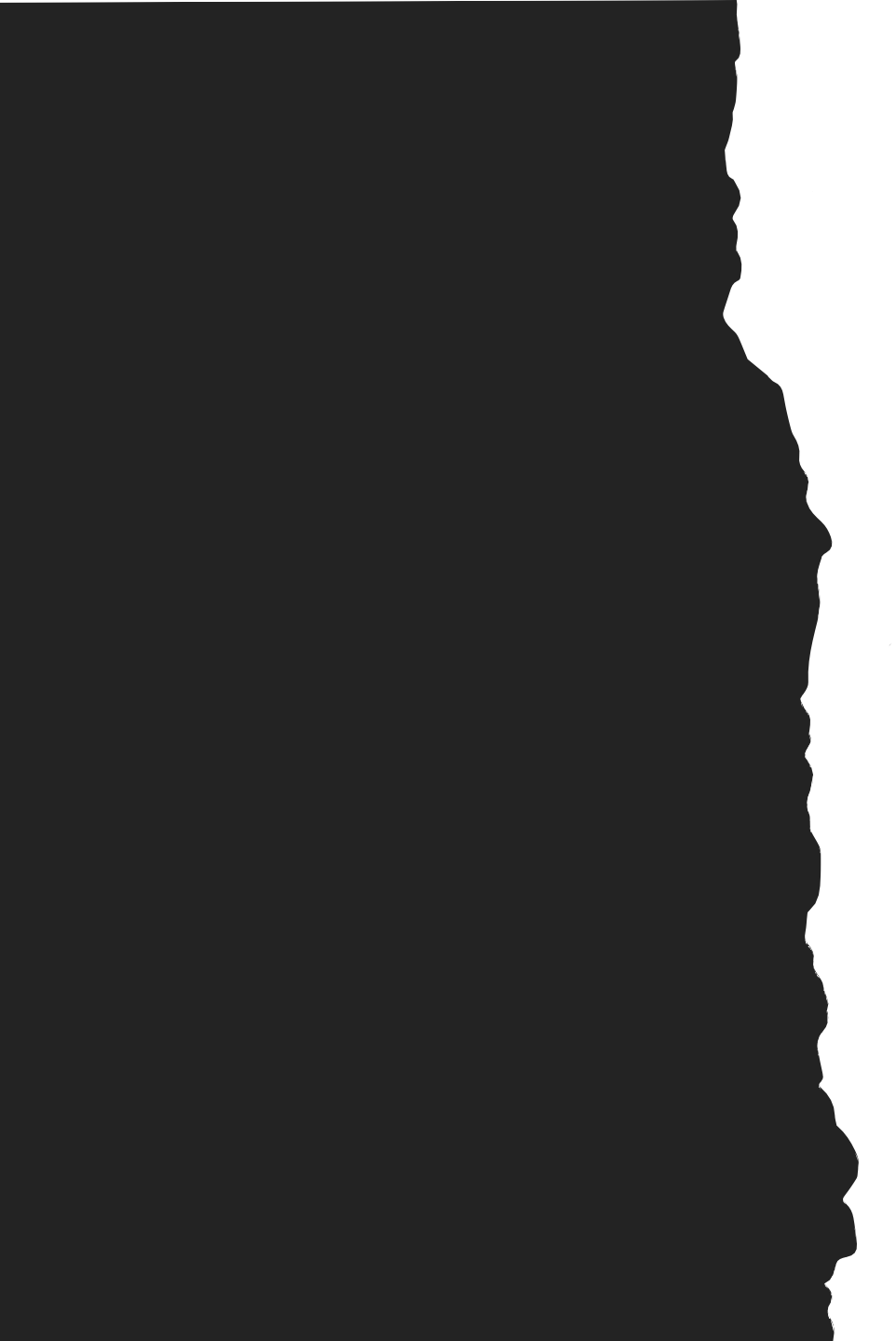 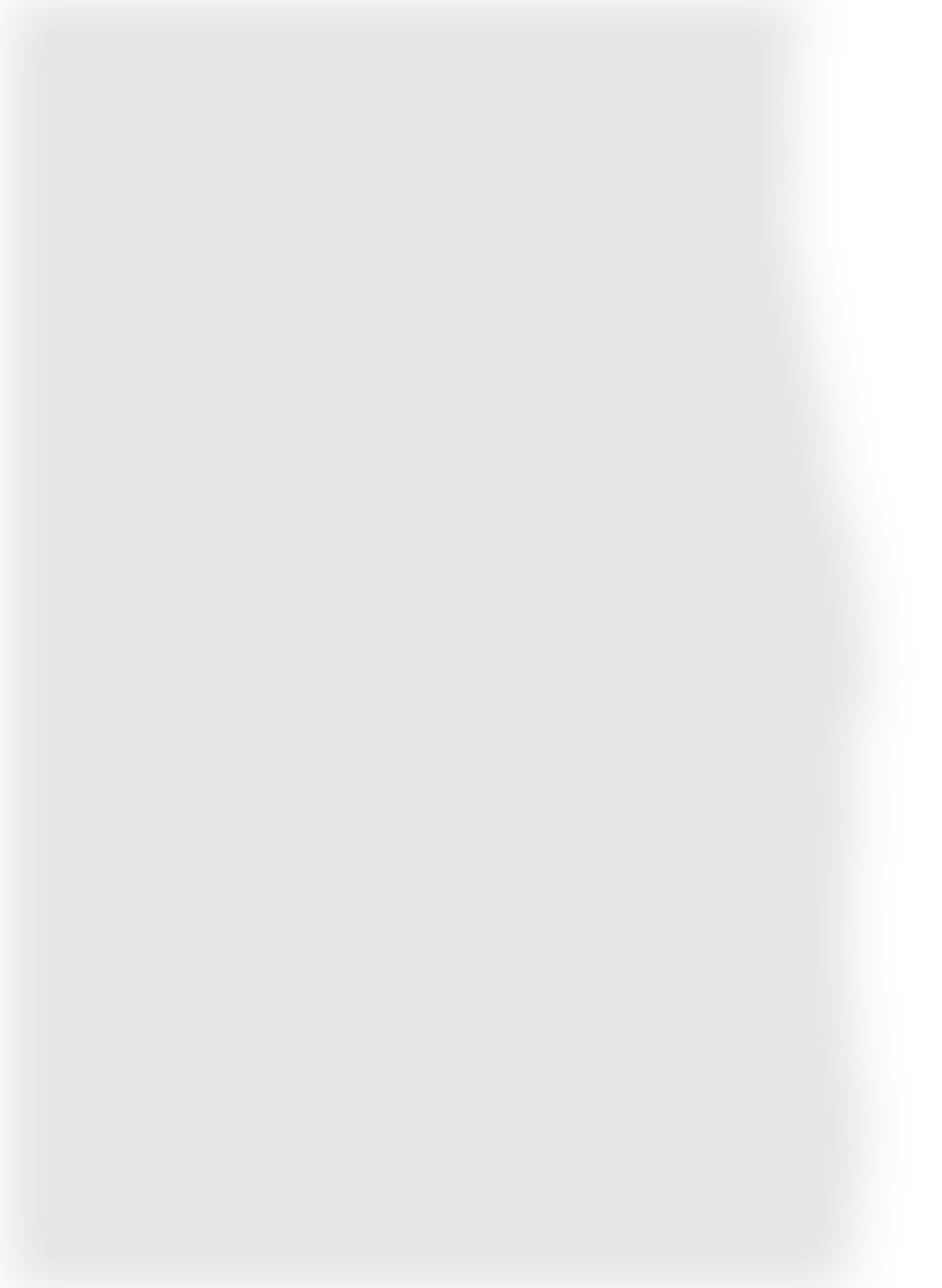 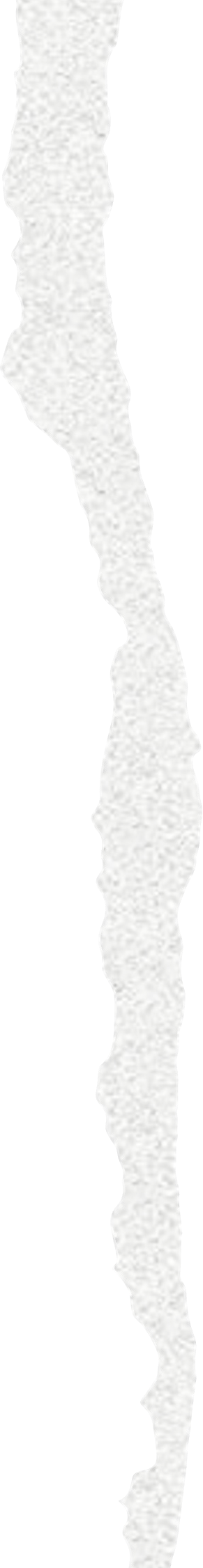 Introduction
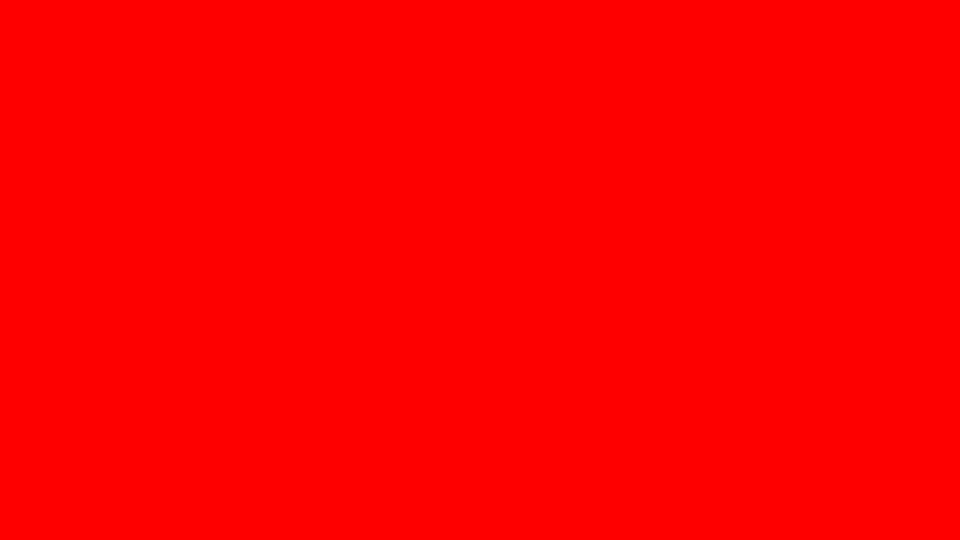 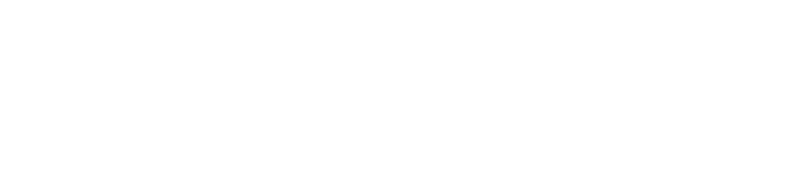 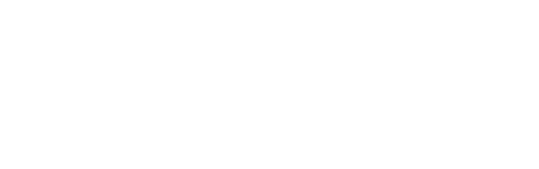 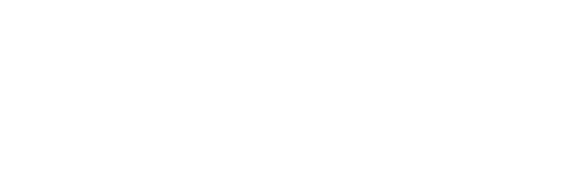 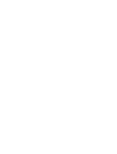 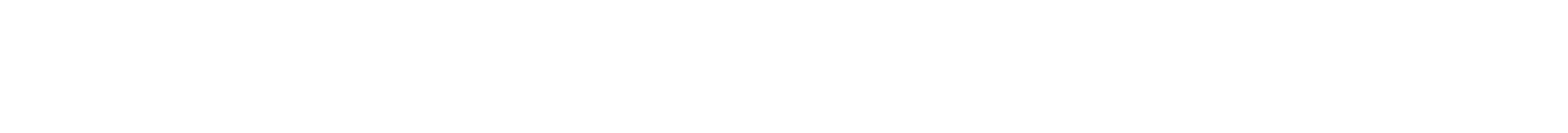 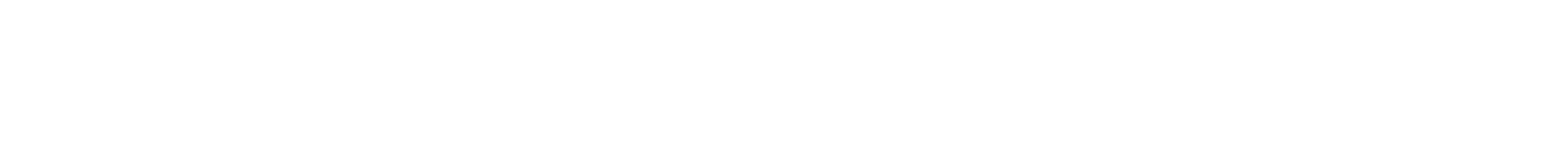 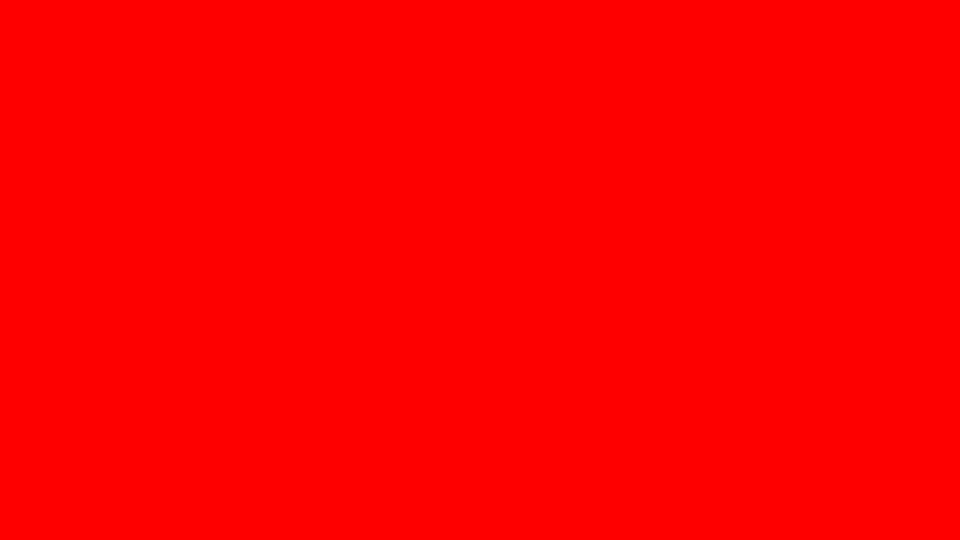 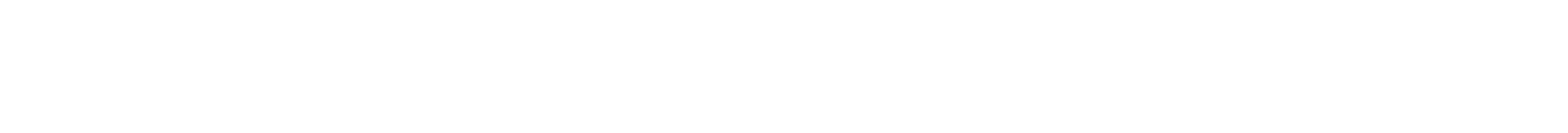 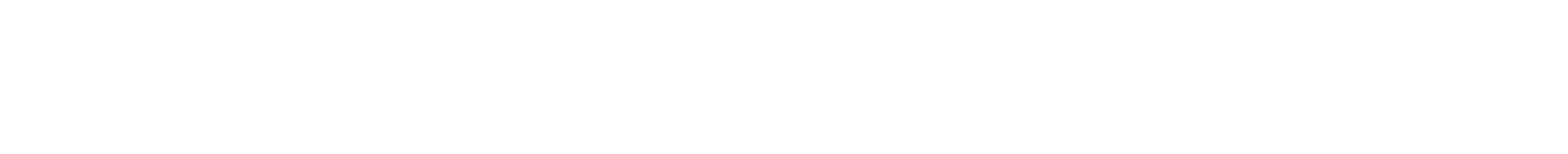 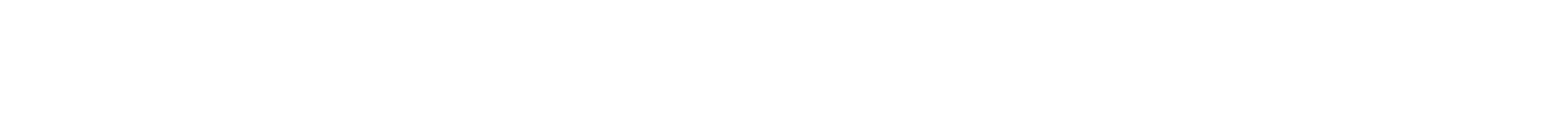 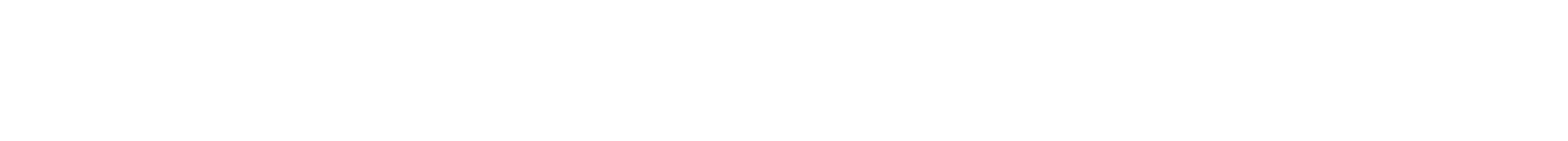 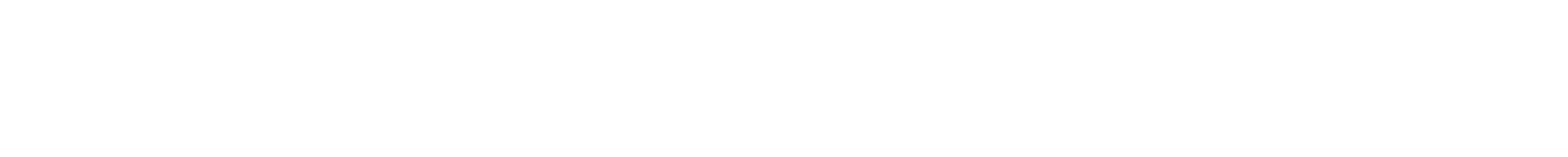 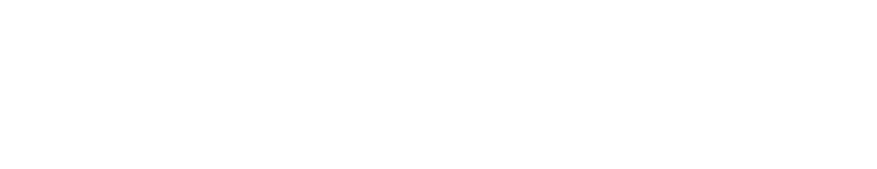 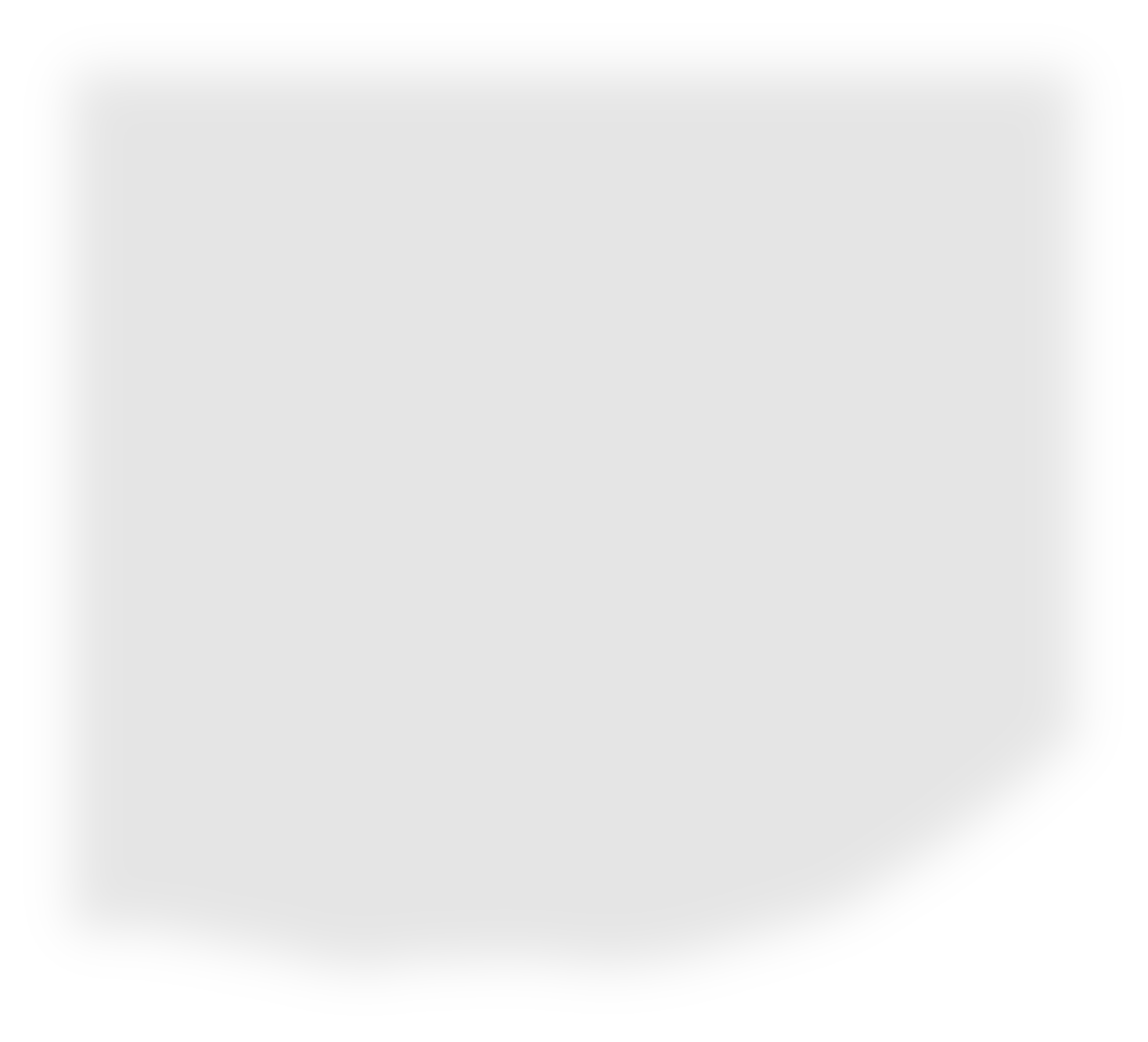 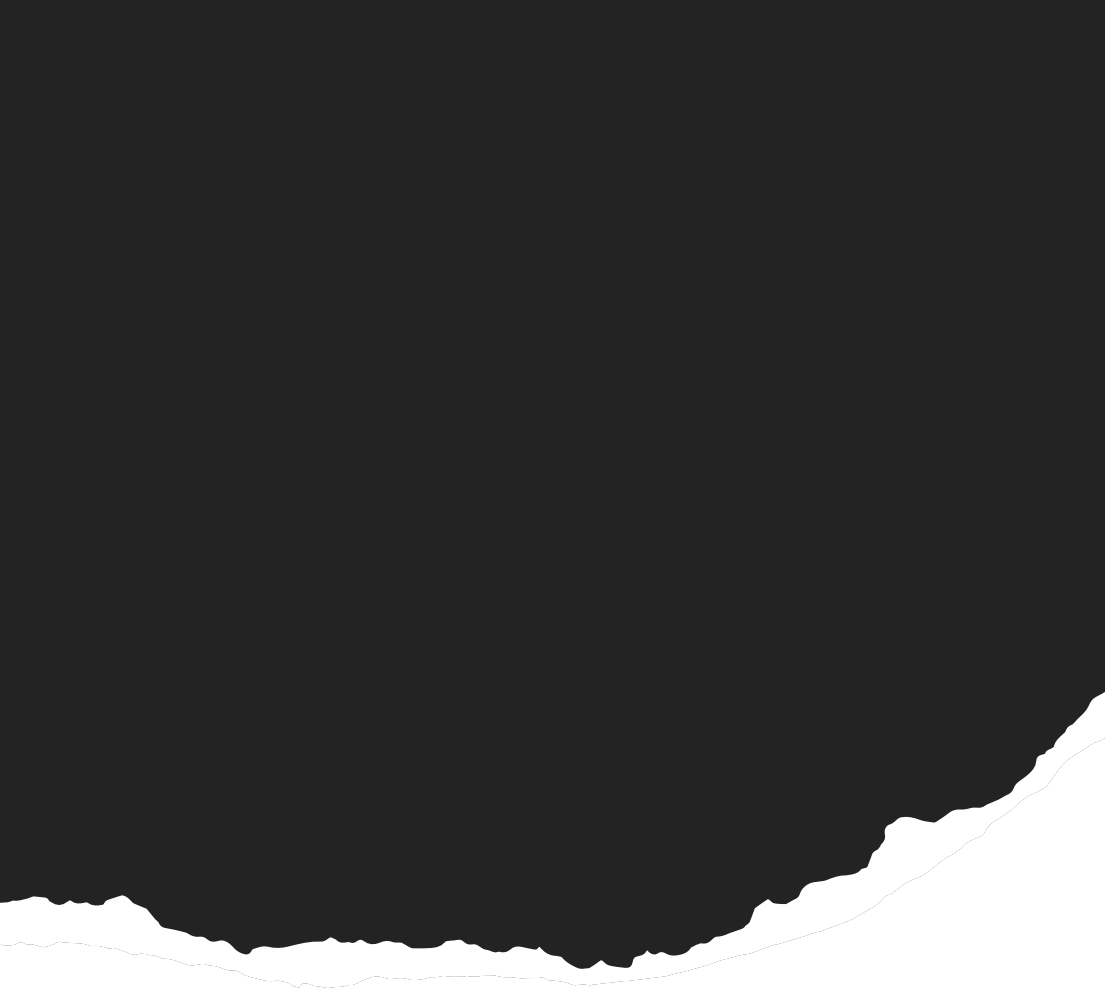 History Of Red
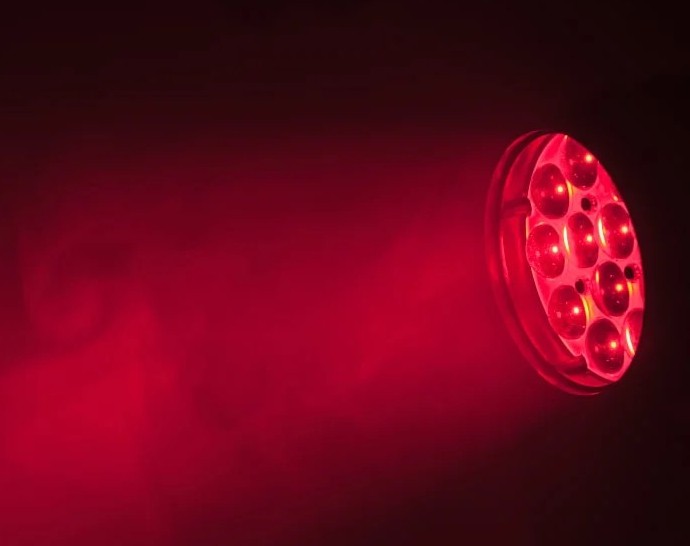 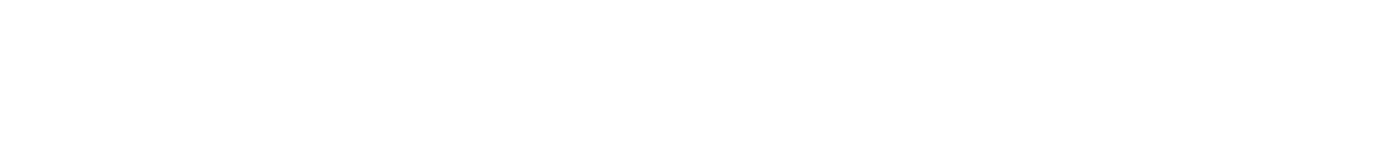 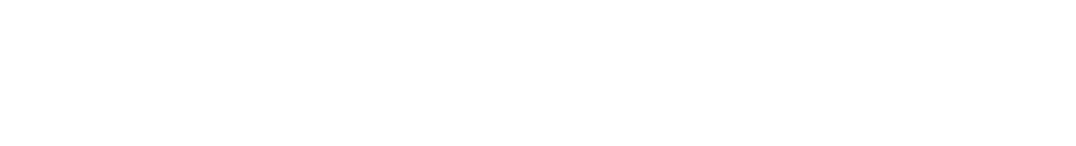 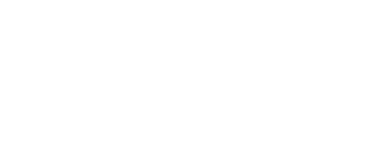 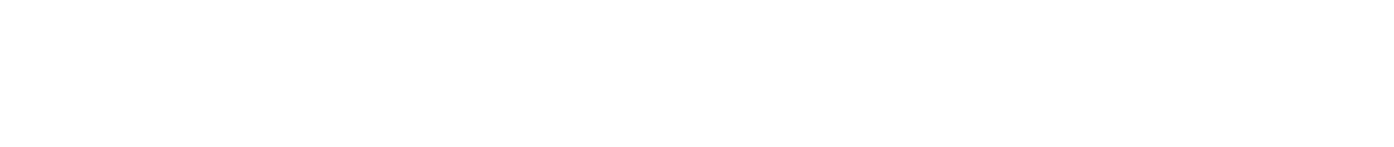 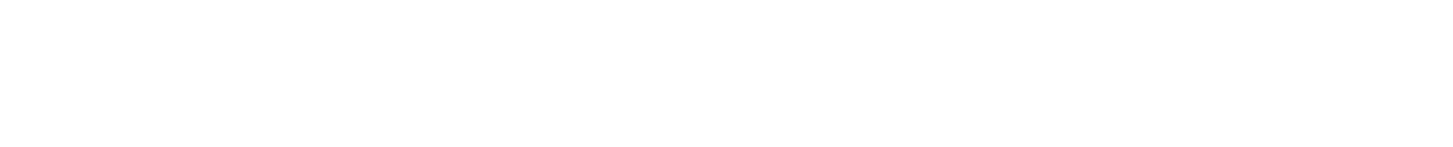 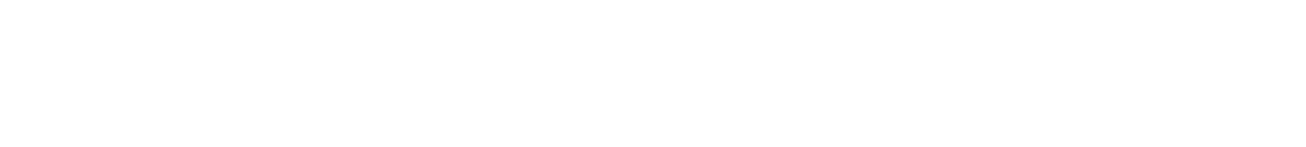 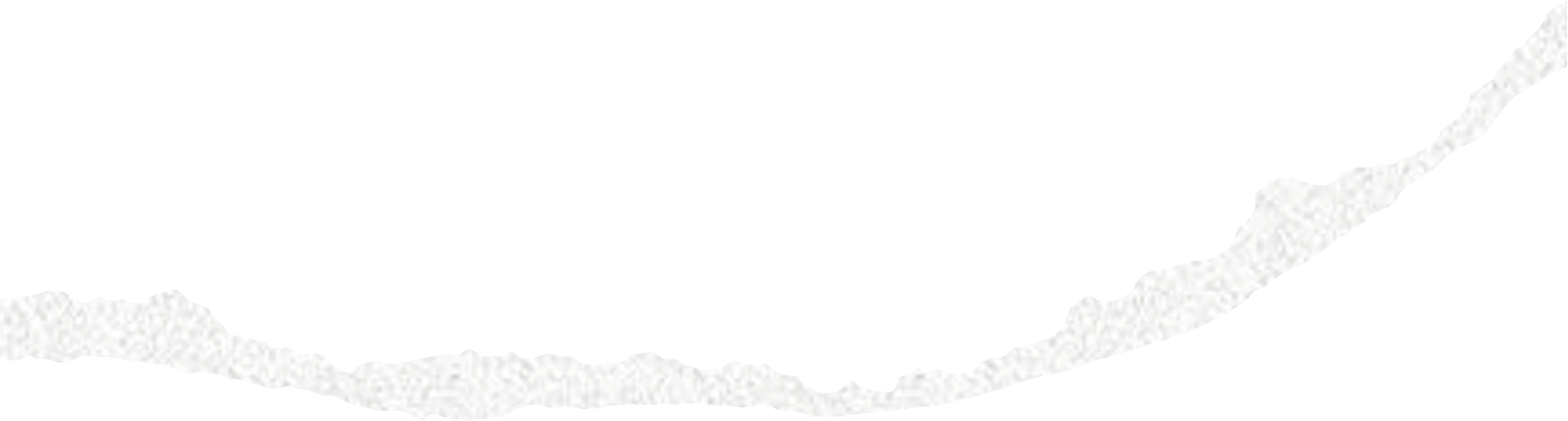 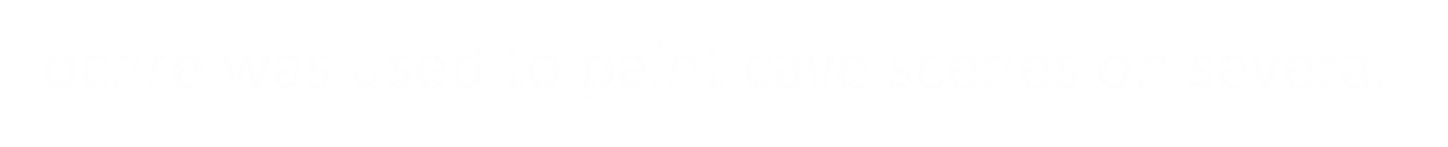 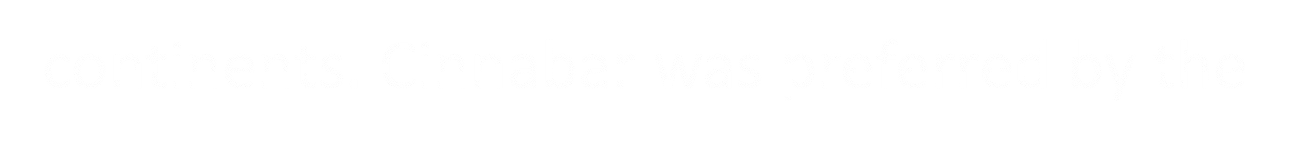 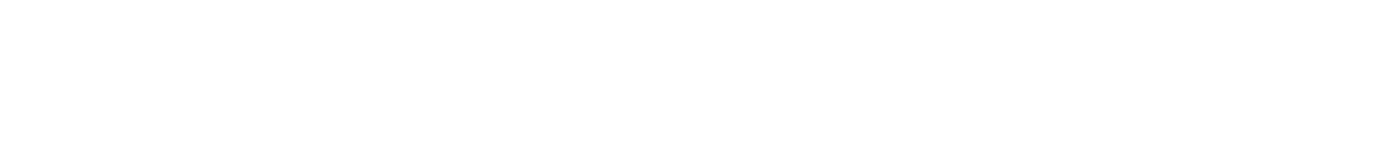 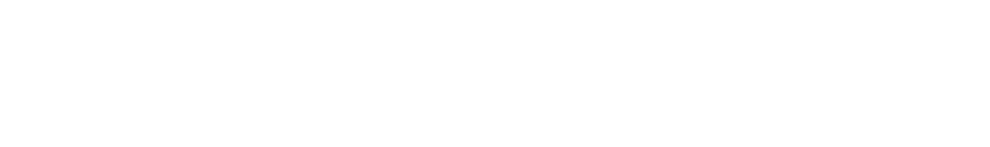 Some of my favorite teams which uses color red
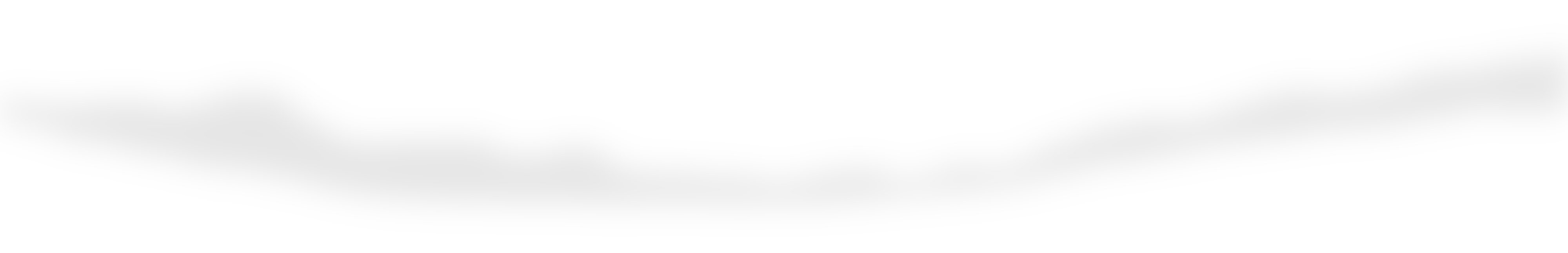 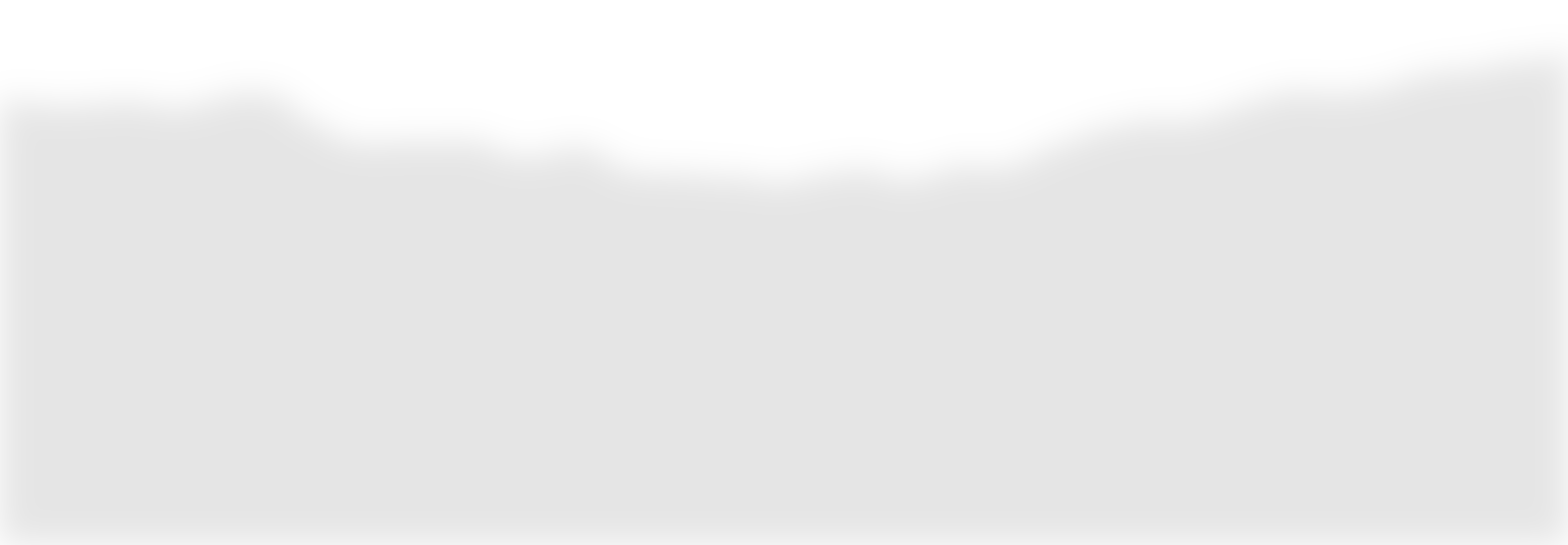 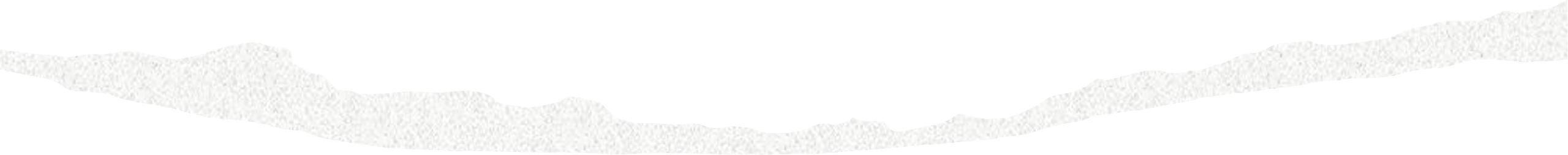 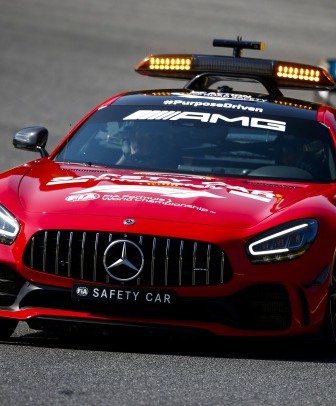 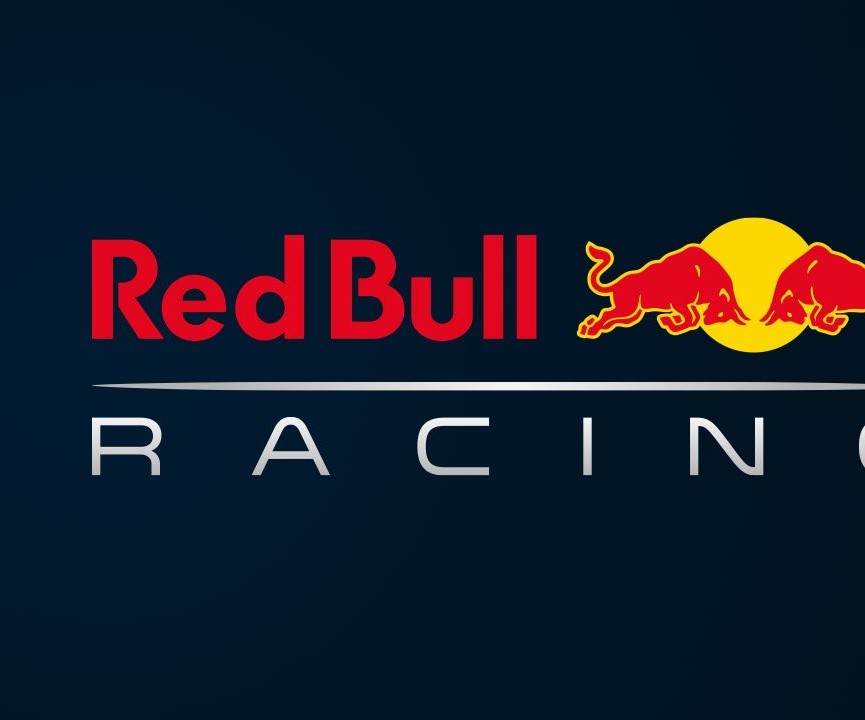 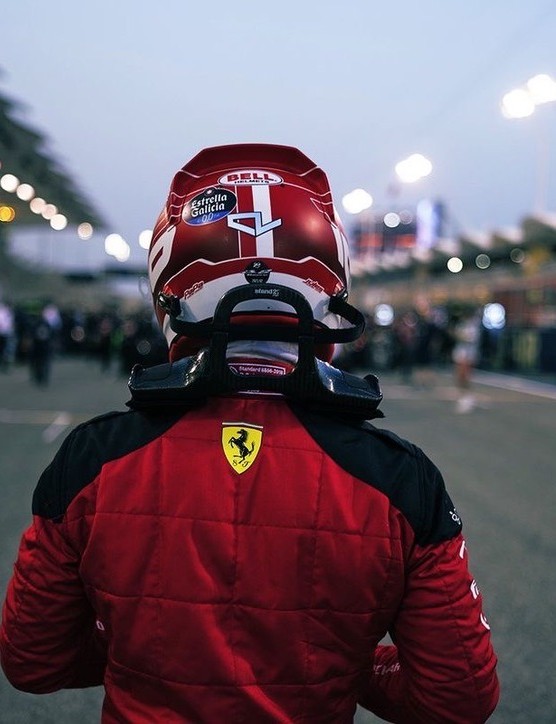 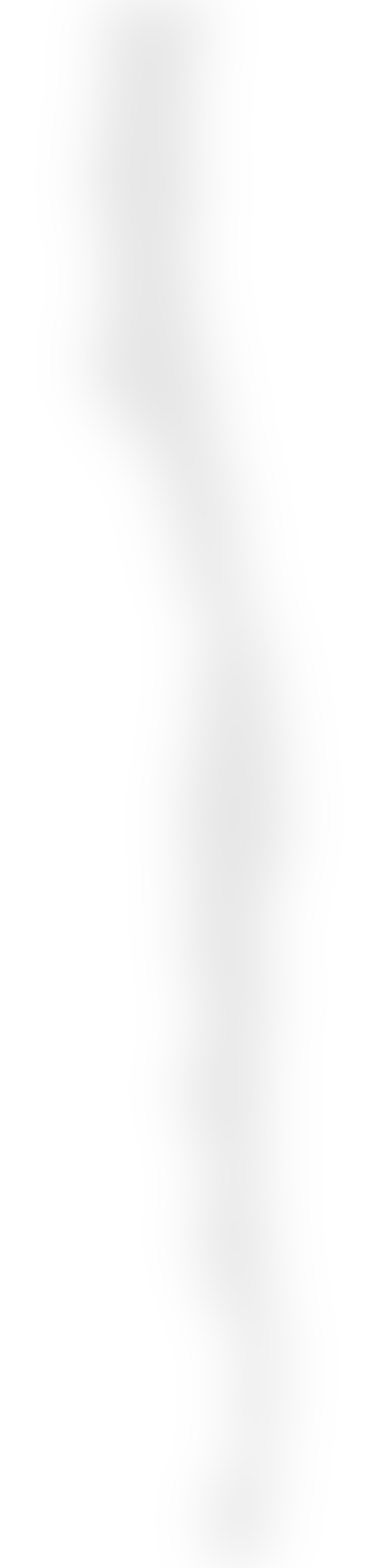 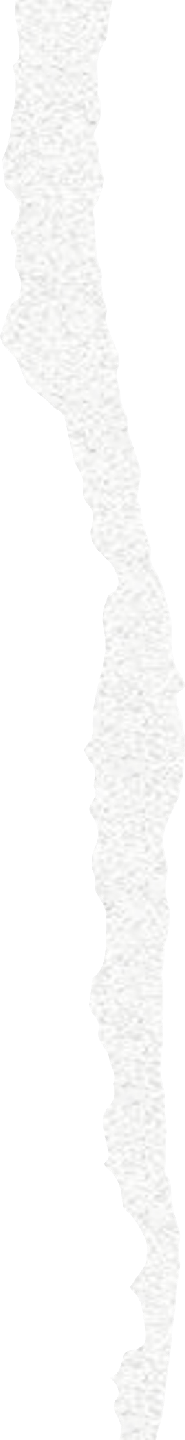 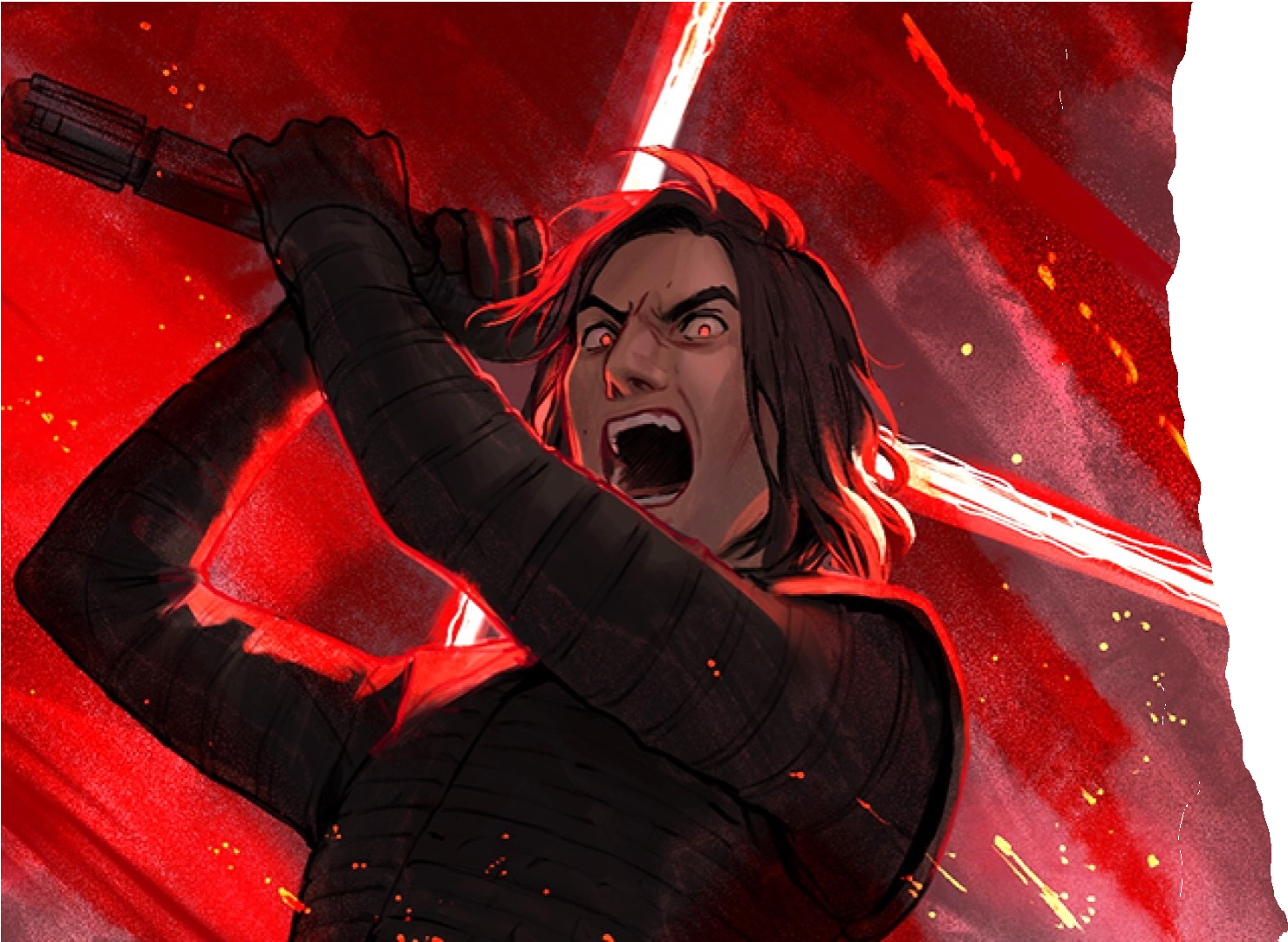 Importance of red as a color of love and aggression.
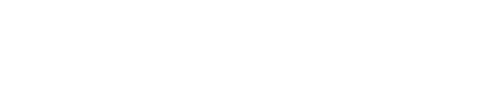 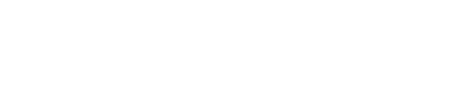 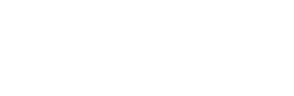 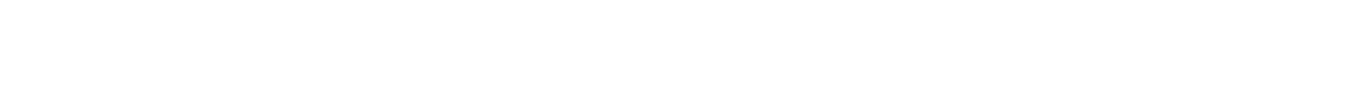 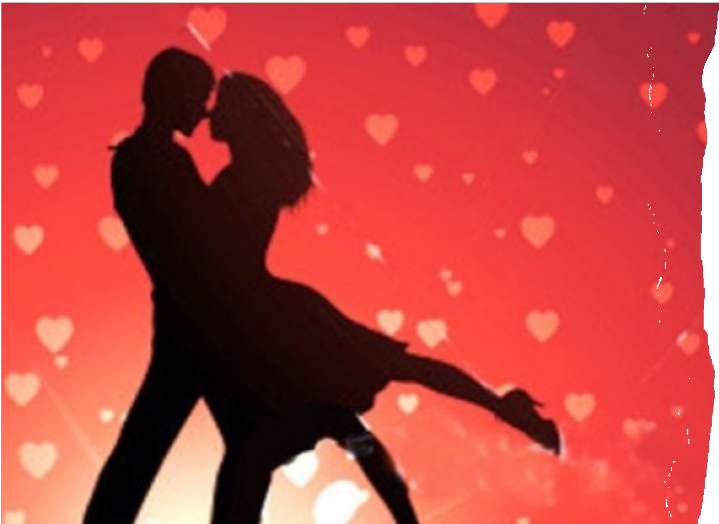 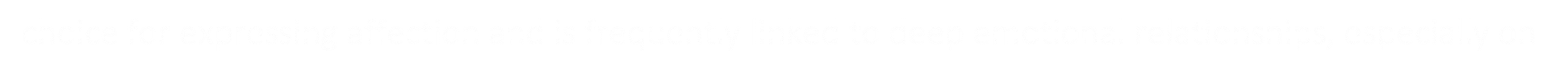 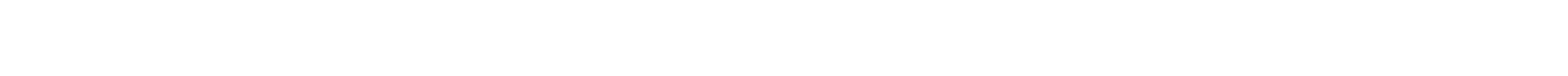 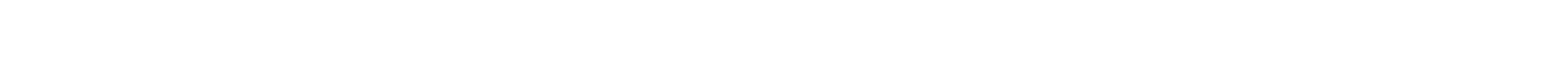 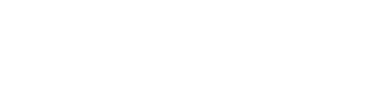 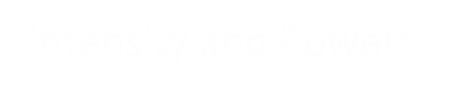 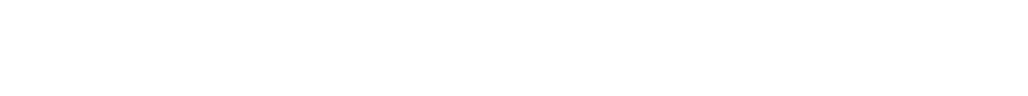 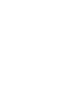 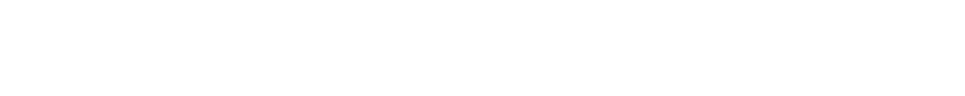 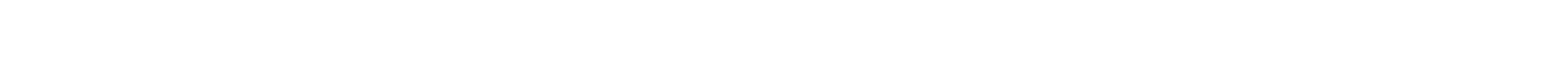 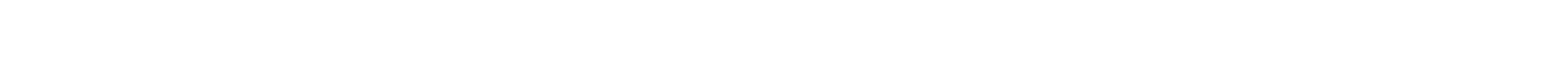 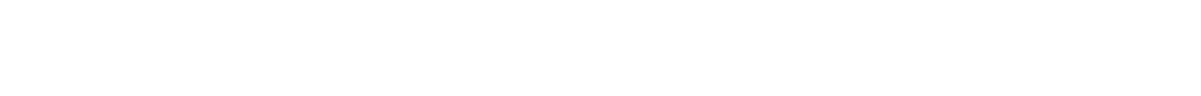 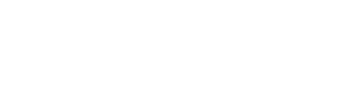 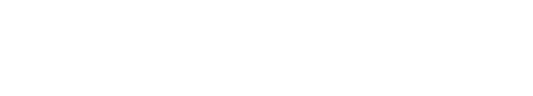 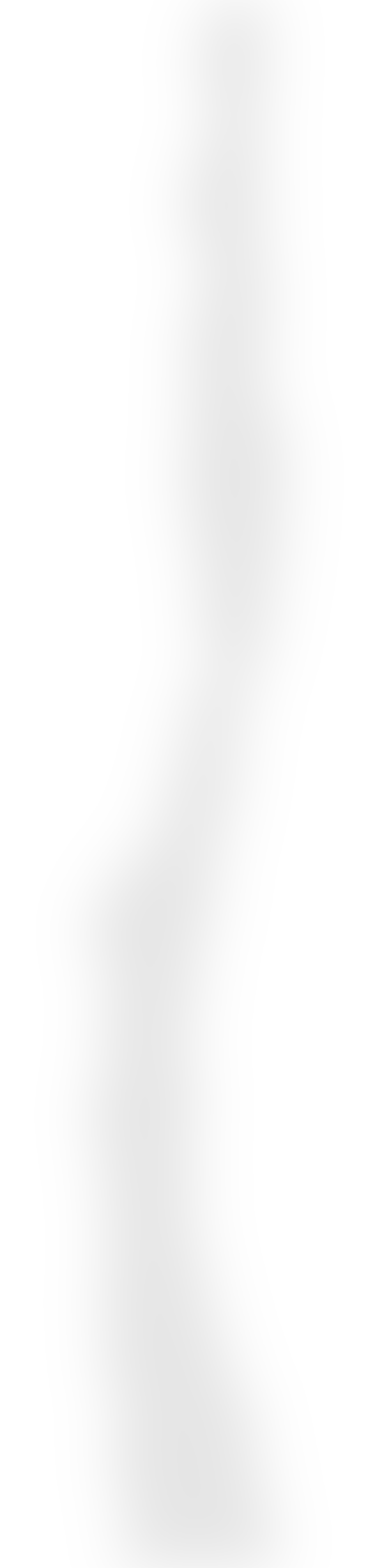 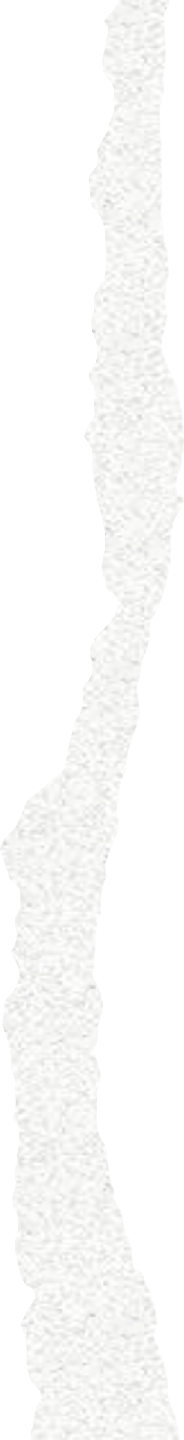 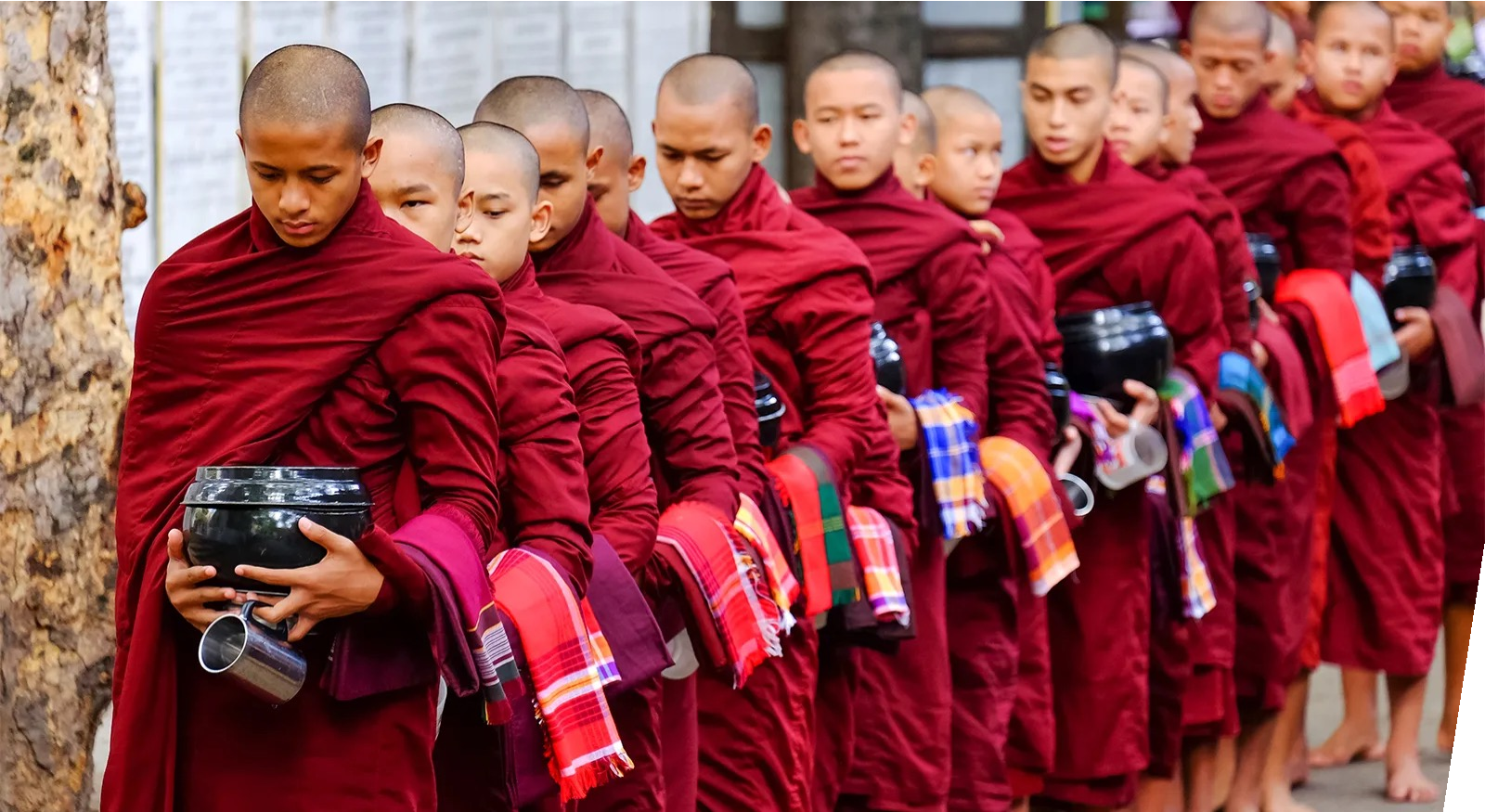 Importance of color red as Cultural and Religious Significance
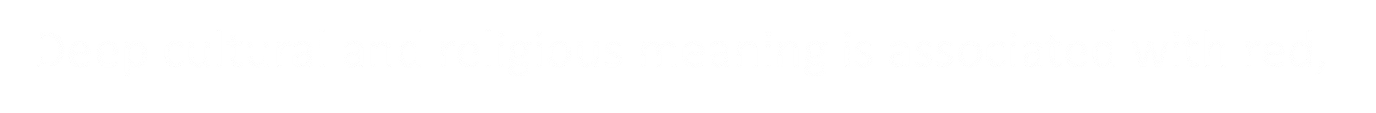 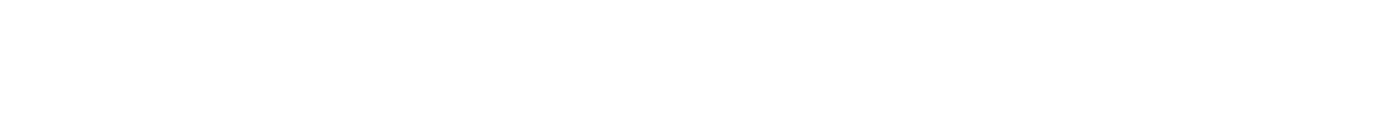 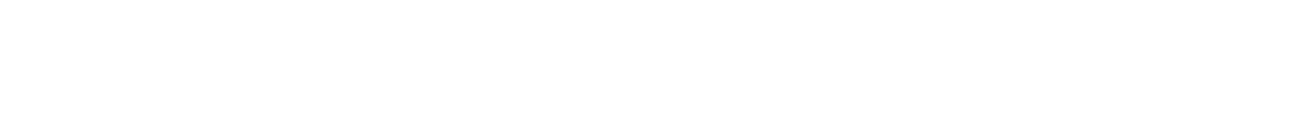 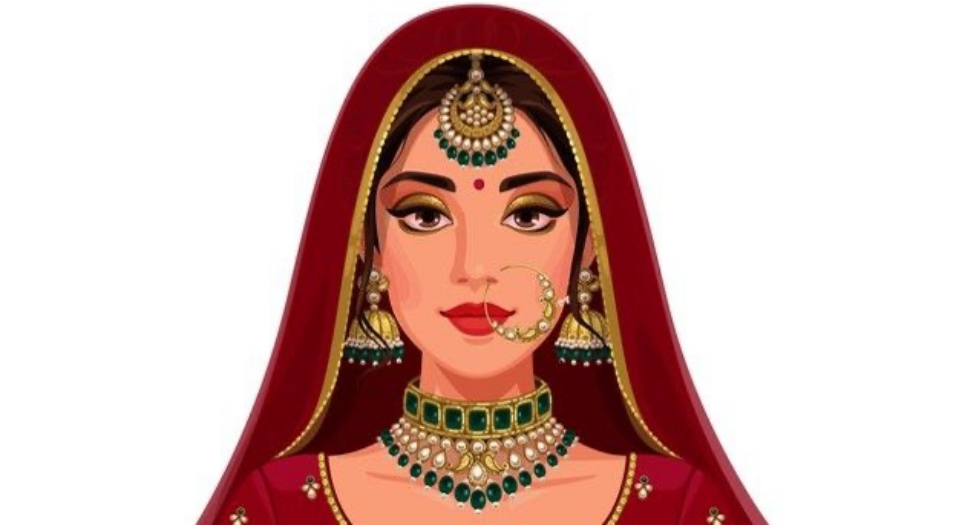 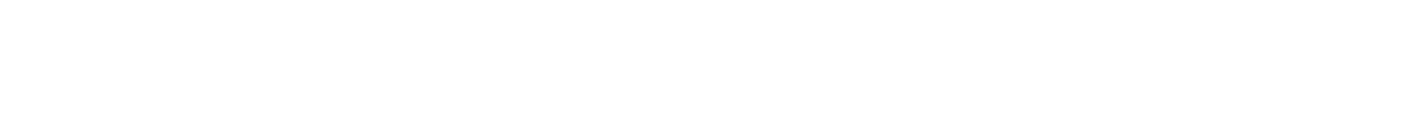 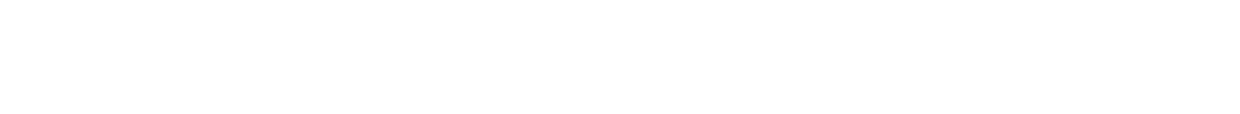 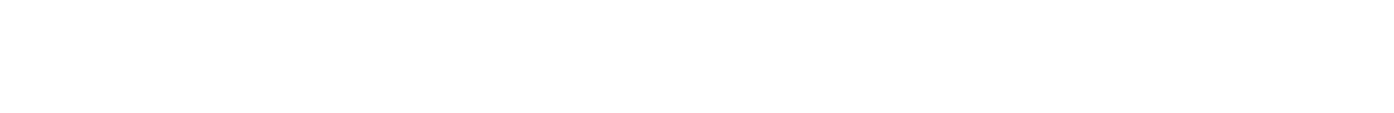 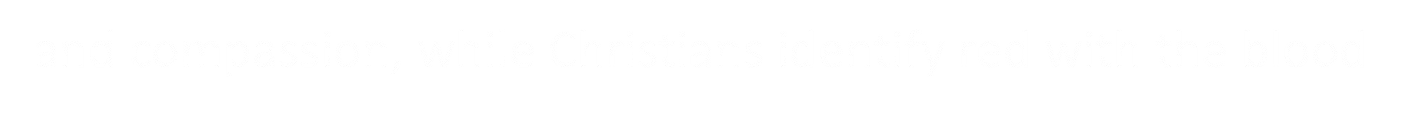 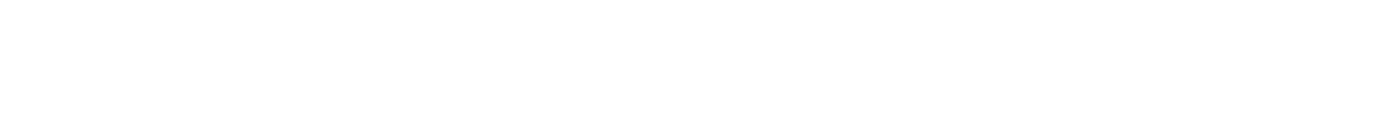 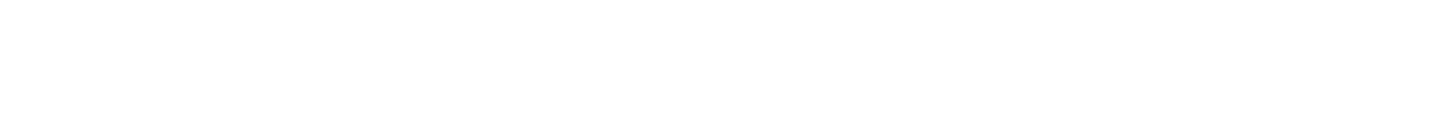 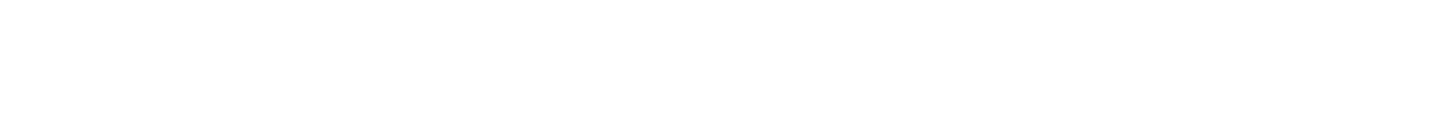 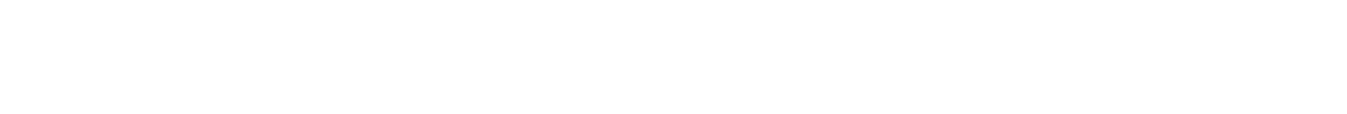 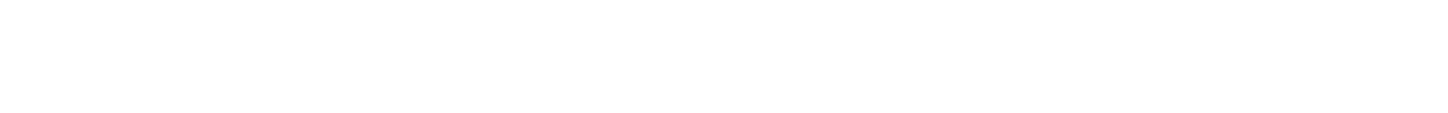 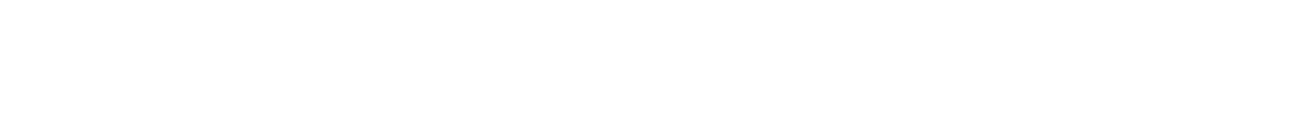 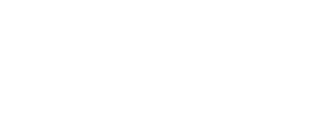 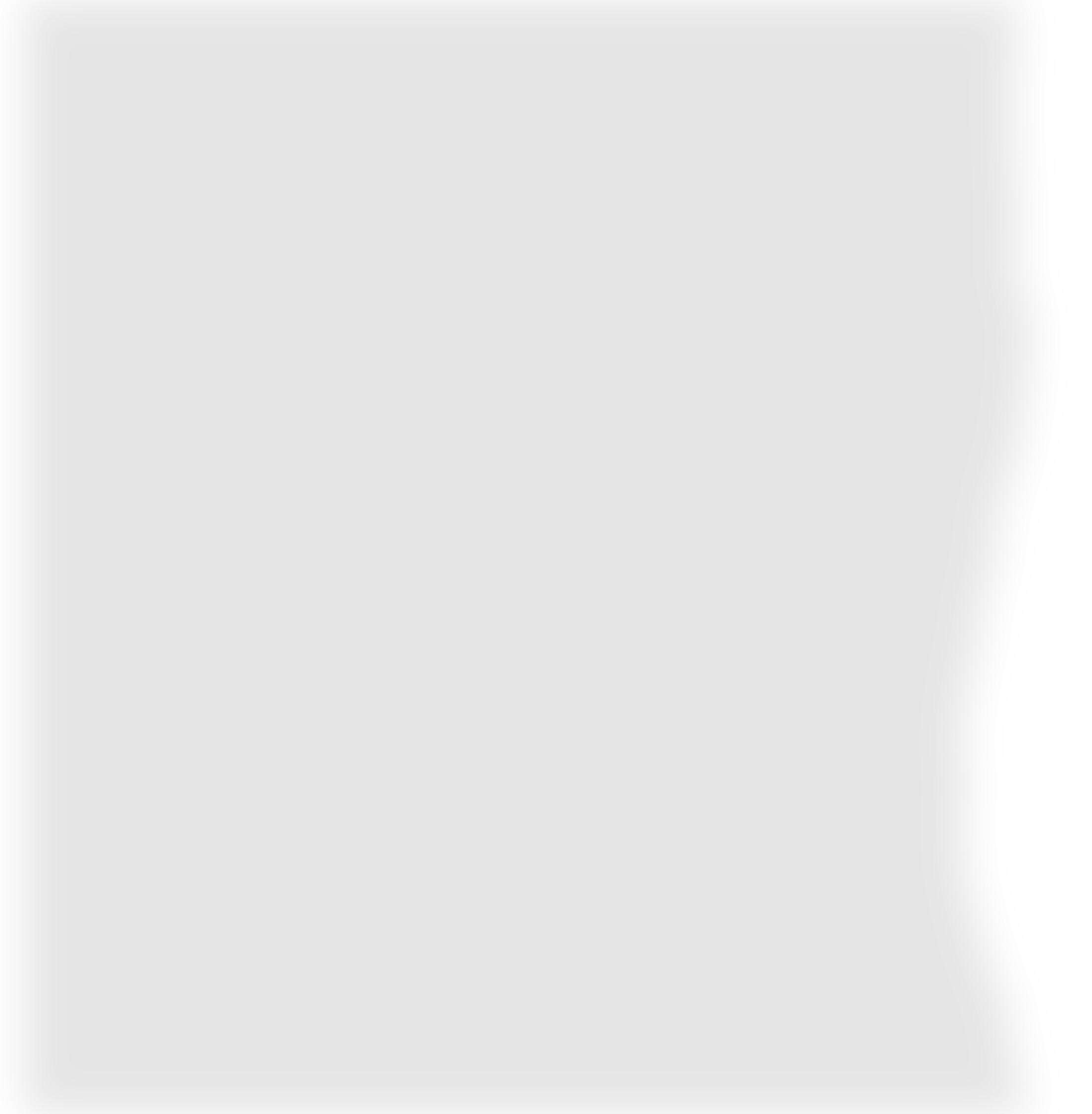 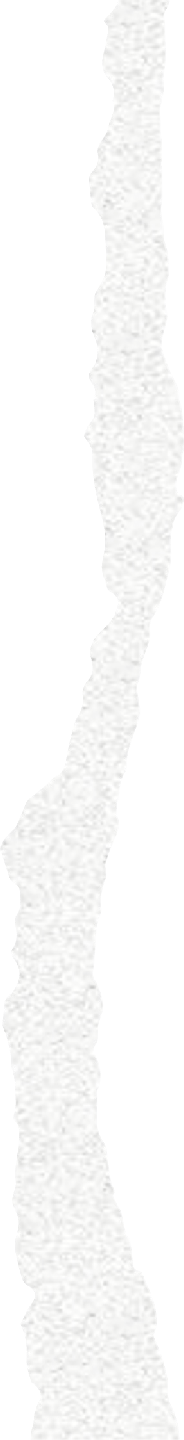 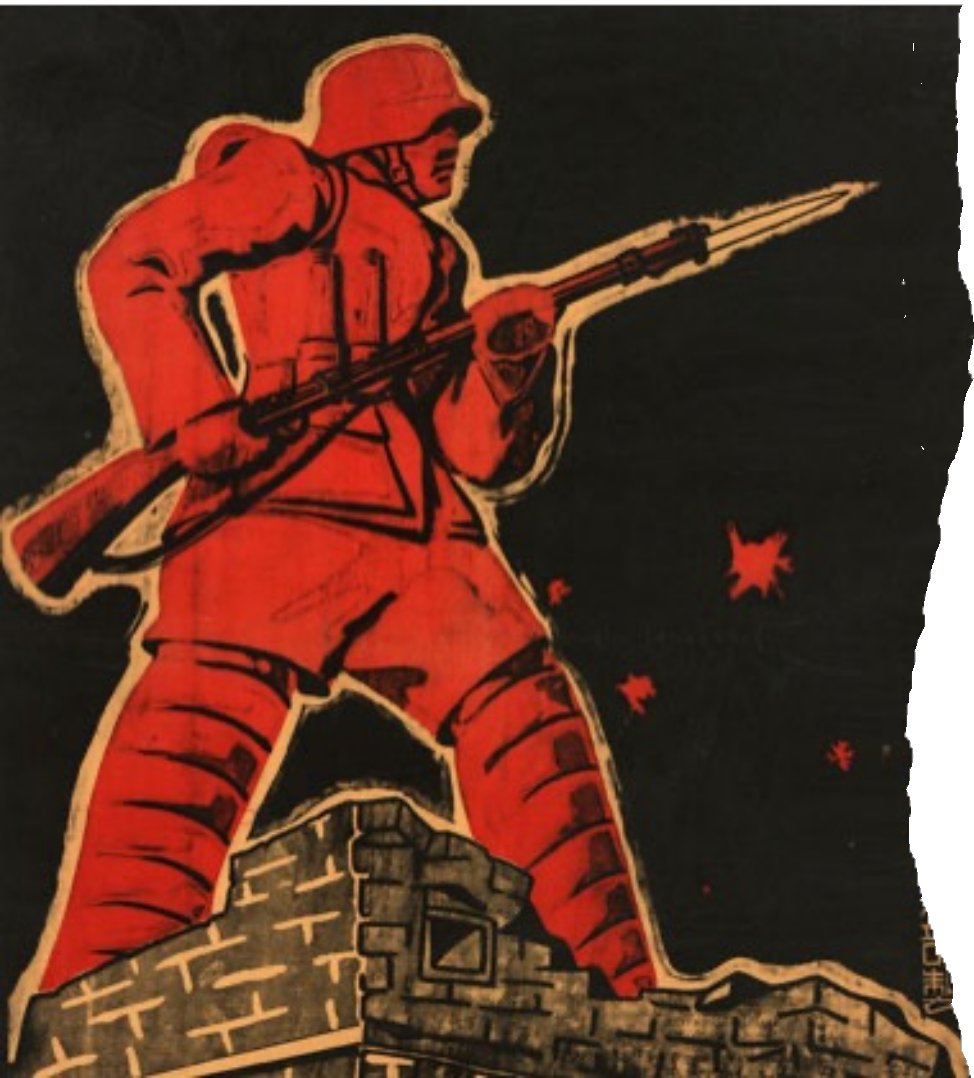 Importance of color red as political symbol
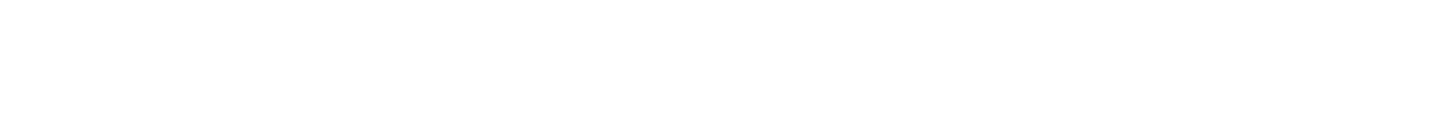 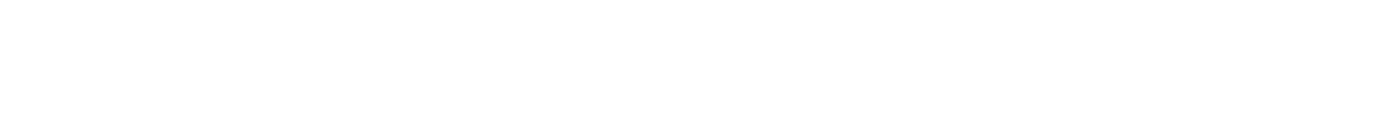 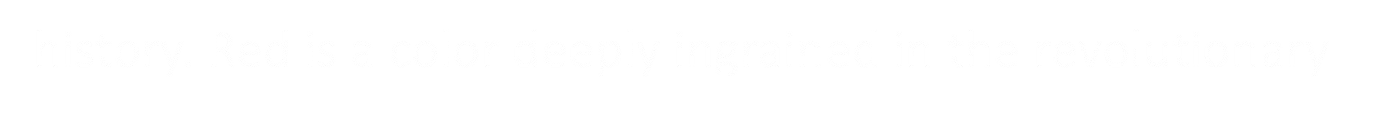 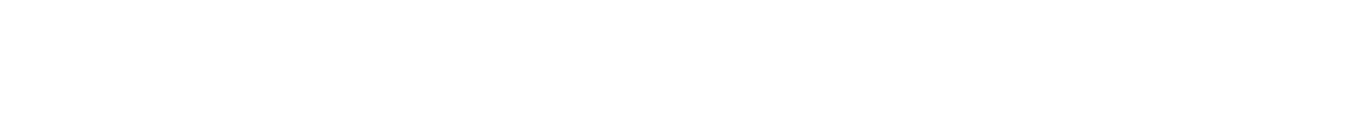 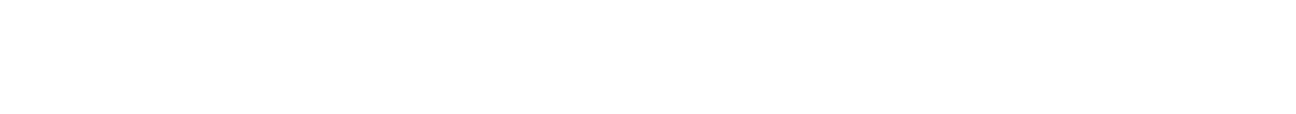 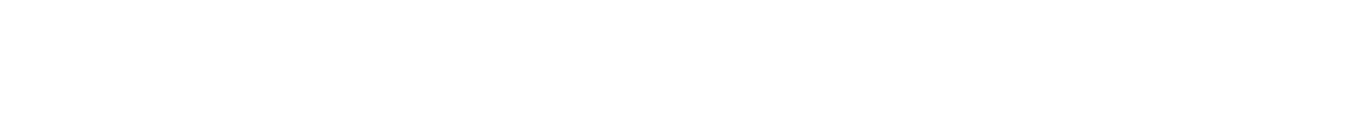 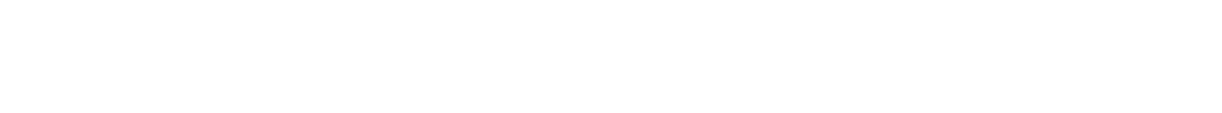 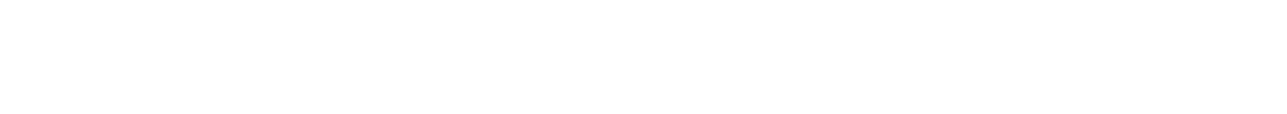 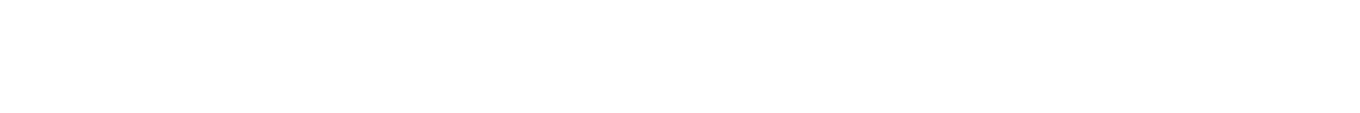 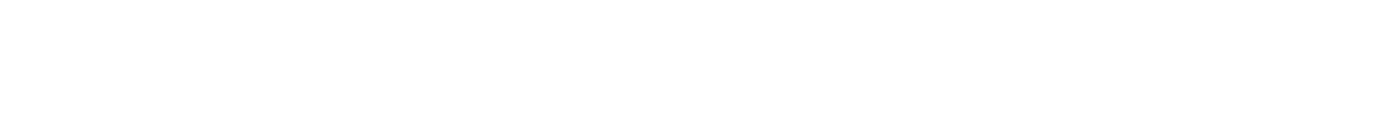 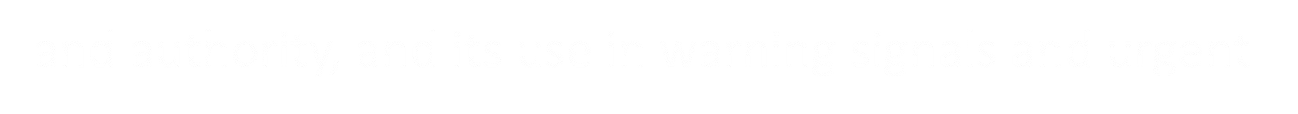 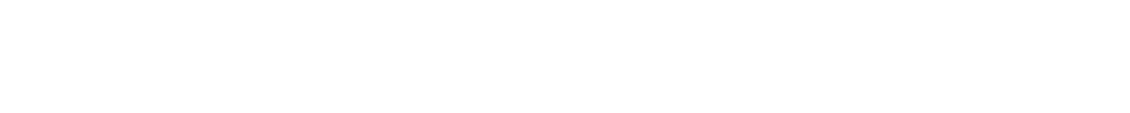 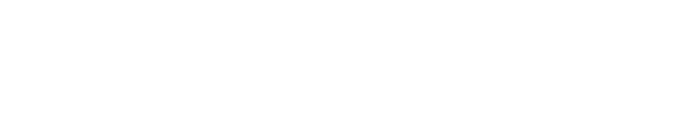 Final Conclusion
Red is a dynamic color that emerges in the kaleidoscope of human experience, weaving its vivid hues through the fabric of culture, history, emotion, and symbolism. Red has always been associated with revolution and beauty, from prehistoric cave paintings to flags representing revolutionary fervor. It has become a color deeply ingrained in popular culture.
Romance and warnings are expressions of its dual nature, which makes it a color of both aggression and
love. Politically, red represents power and defiance; culturally, it represents luck, joy, and the richness of traditions. Red becomes a vehicle for spirituality and profound emotion through artistic expression and religious rites.